Leefbaarheid en gedragsverandering
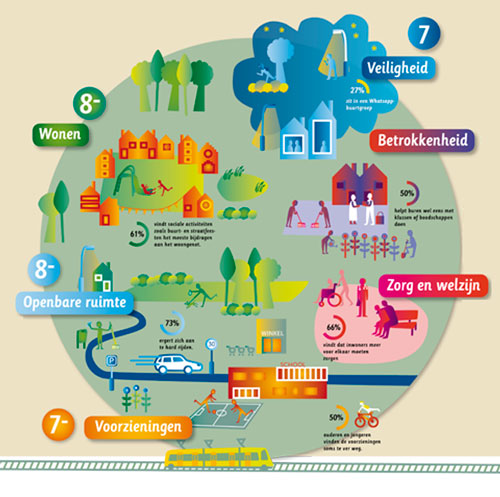 Leefbaarheid
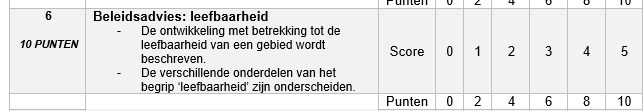 Leefbaarheid
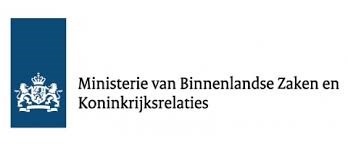 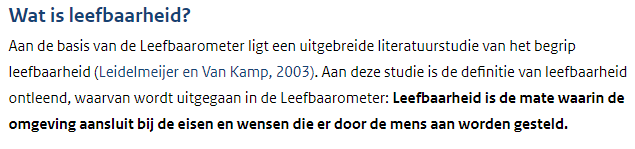 [Speaker Notes: https://www.leefbaarometer.nl/page/Help#dimensies]
Leefbaarheid
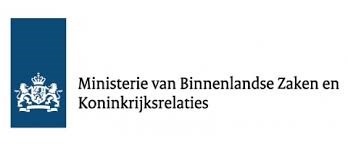 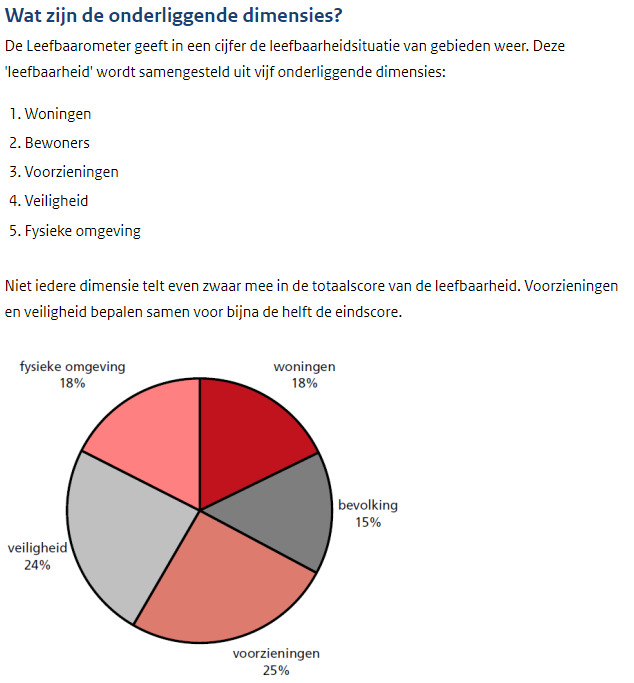 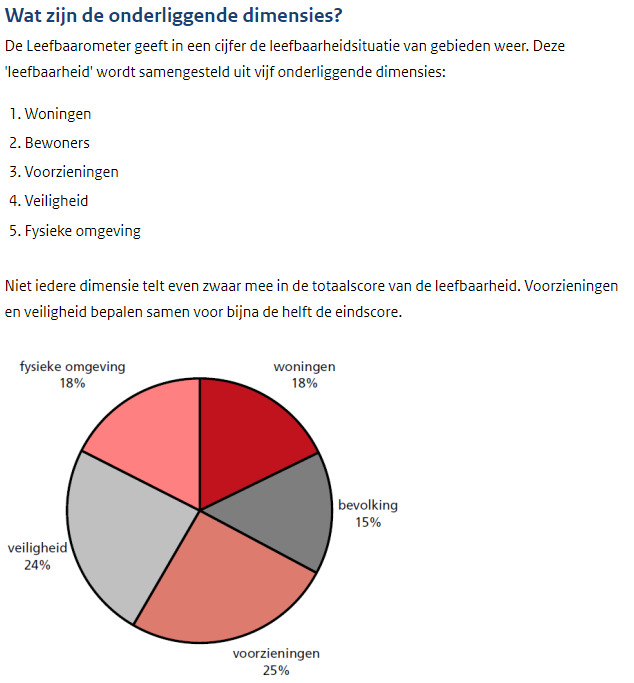 [Speaker Notes: https://www.leefbaarometer.nl/page/Help#dimensies]
Gedragsverandering
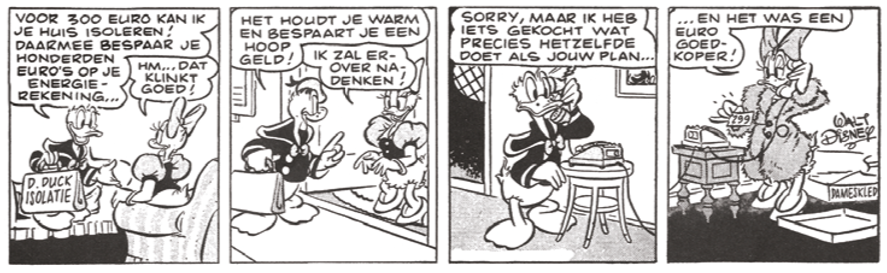 Gedrag
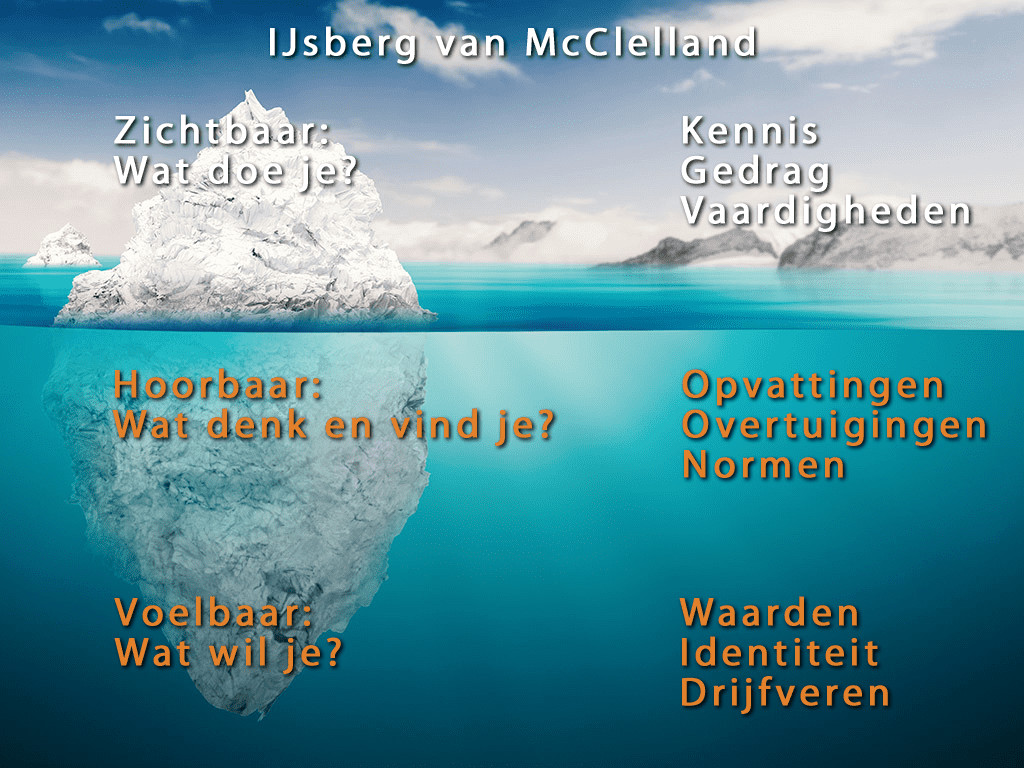 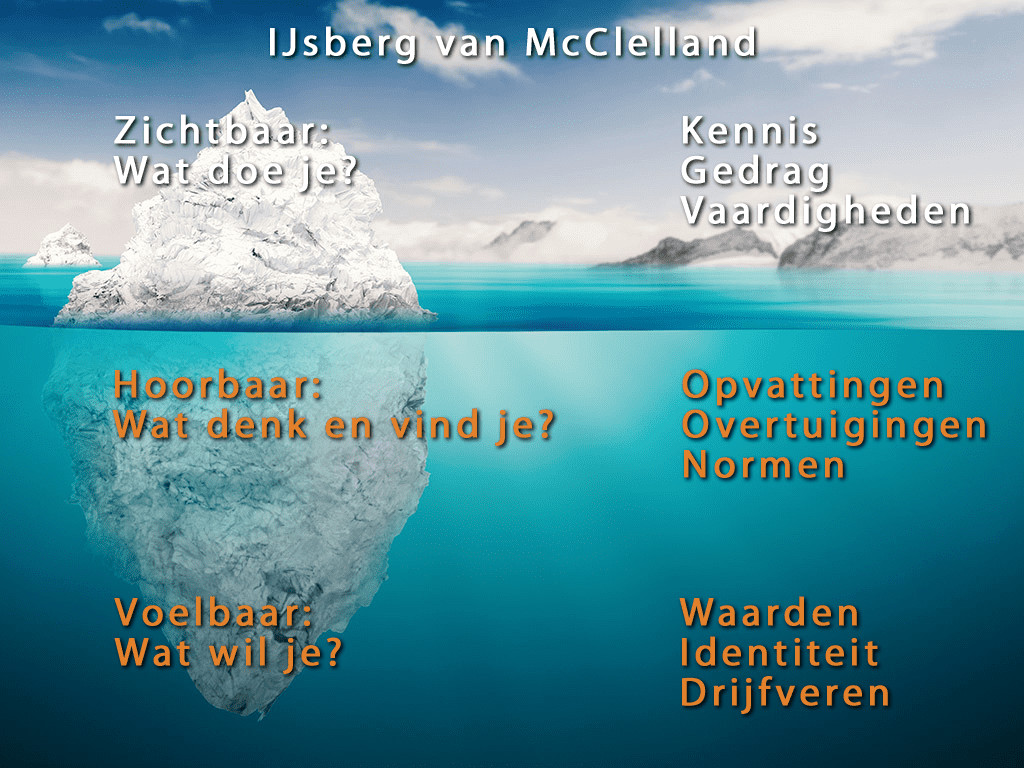 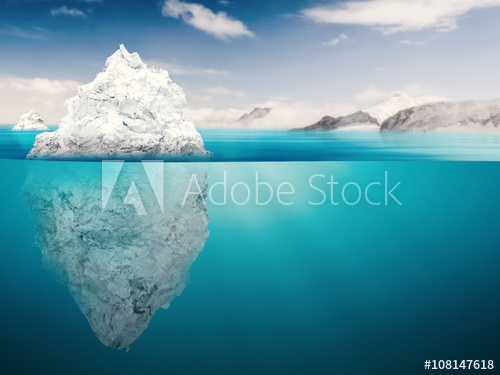 Gedrag
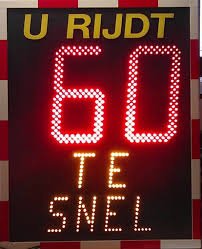 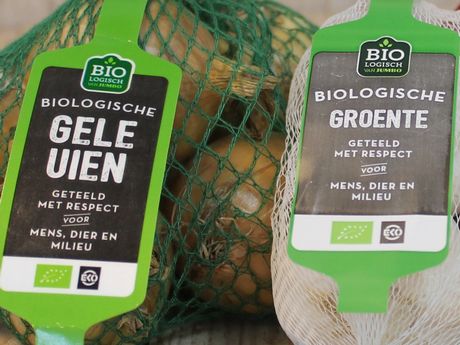 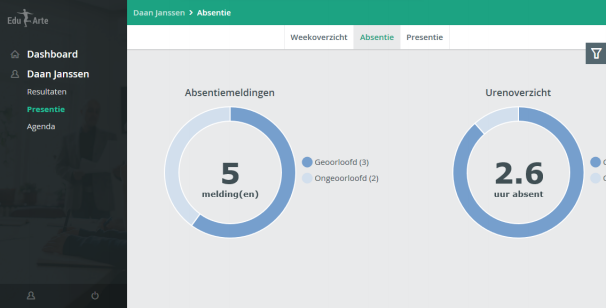 Gedragsbepalende factoren
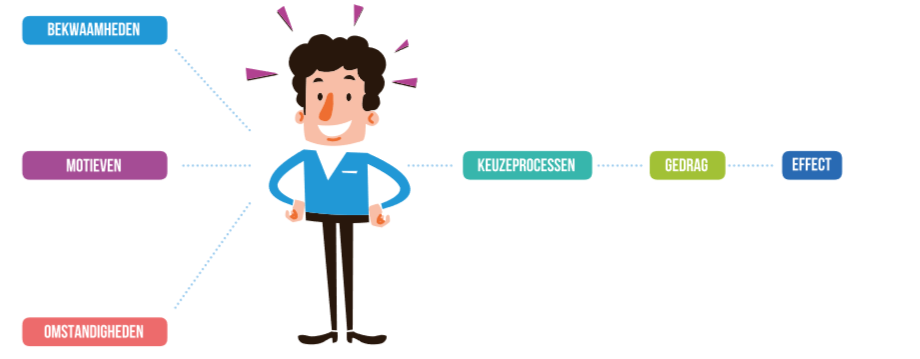 Gedragsbepalende factoren
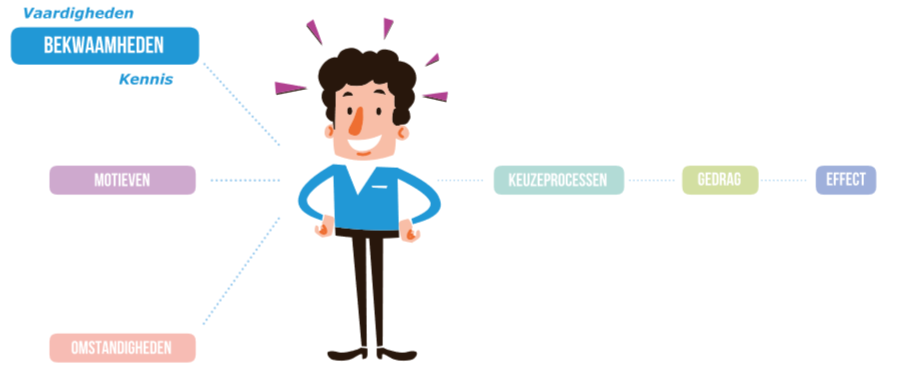 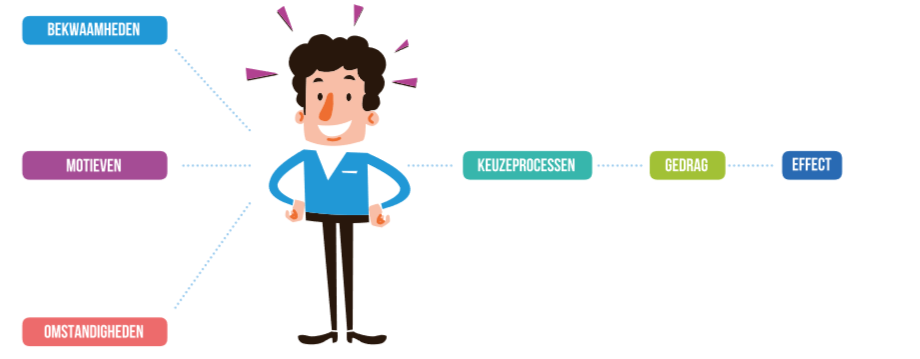 Gedragsbepalende factoren
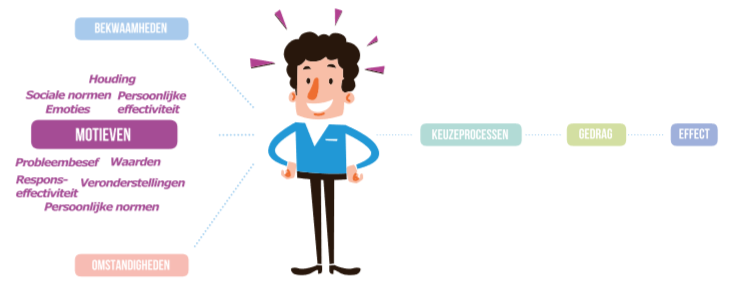 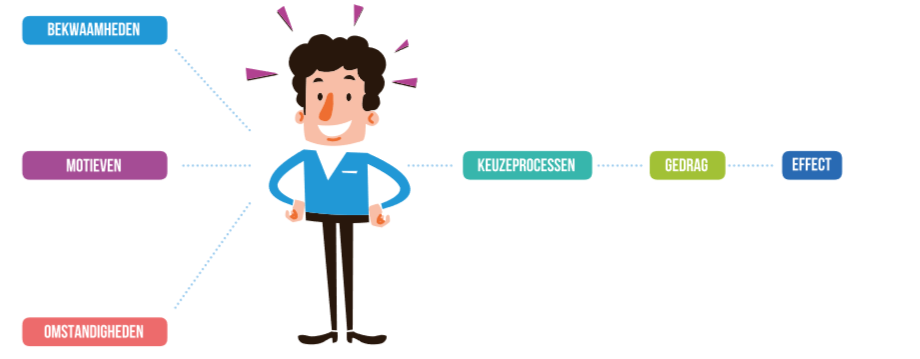 Gedragsbepalende factoren
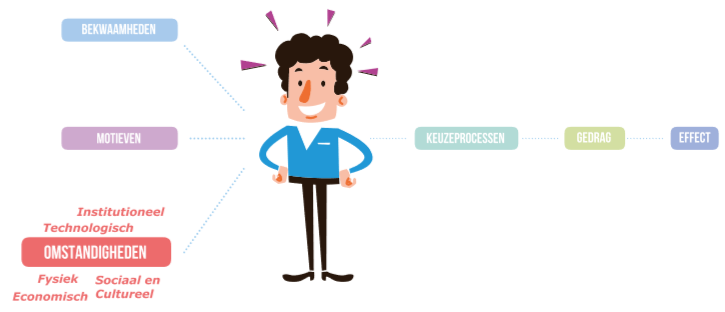 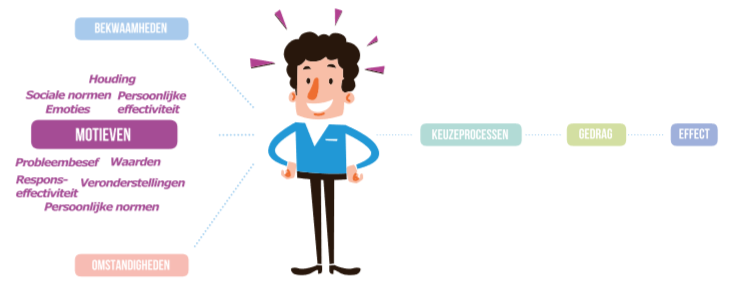 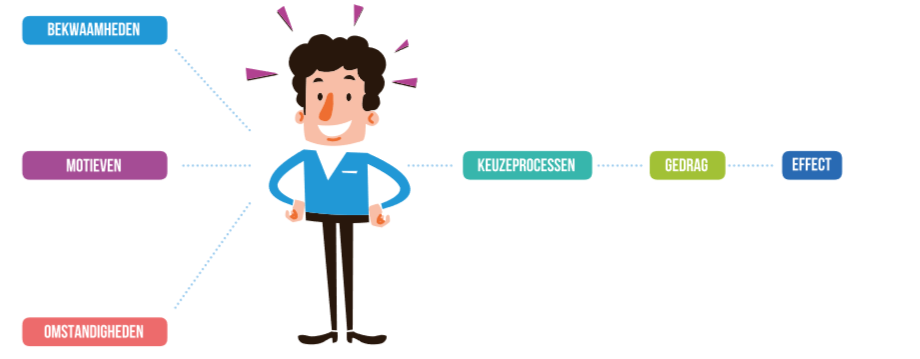 Gedragsbepalende factoren
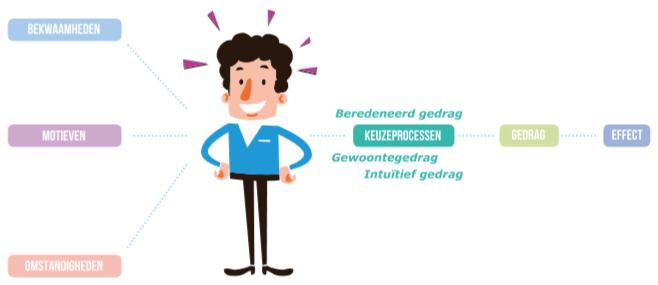 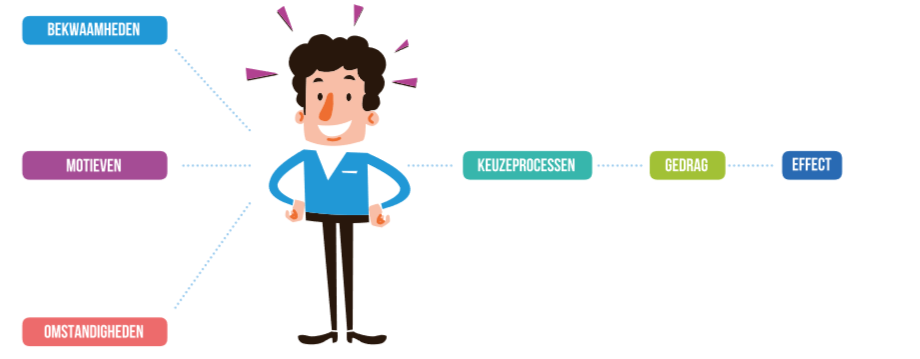